Generalized Linear Models (GLM) in R: Part 2
EPID 799C
Fall 2018

Let’s start HW4!
(Get your births dataset ready)
Overview
A working class!  
Expect to be very similar to homework 4, coming out soon
Crude effects
Create a summary data.frame/table for crude effects: Using either dplyr:: functions or table() and prop.table() as we did in class, report the effect of early prenatal care on preterm birth by: 
the crude risk difference  just do this for now

…the crude risk ratio ?
…the crude odds ratio ?
Crude effects by race-ethnicity
Create a summary data.frame/table for crude effects: Using either dplyr:: functions or table() and prop.table() as we did in class, report the effect of early prenatal care on preterm birth by: 
the crude risk difference  just do this for now

…the crude risk ratio ?
…the crude odds ratio ?
Let’s make this!
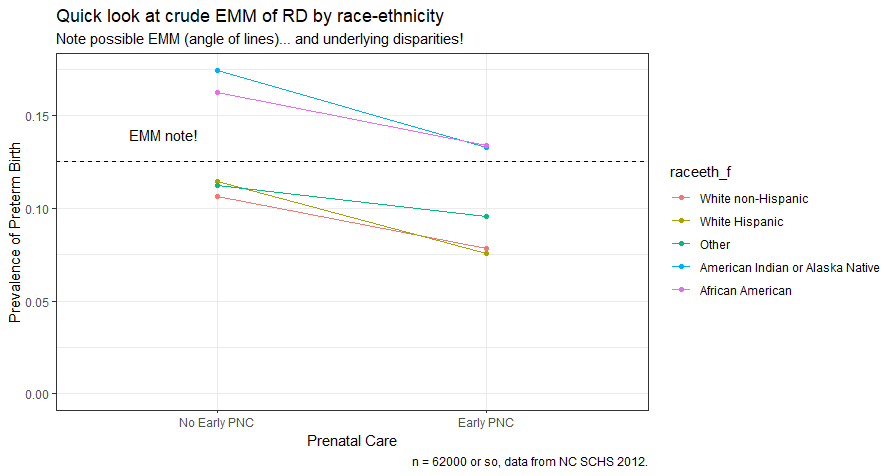 Let’s make this….but how?
df structure?
 ggplot aes mappings?
 geometries?
 tweaks?
Scales
Title/subtitle/caption
Note
Theme
…more?
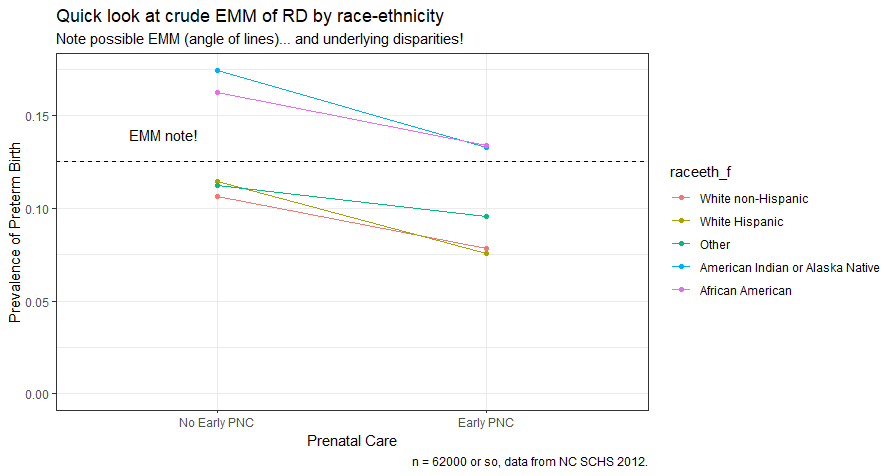 Let’s make this!
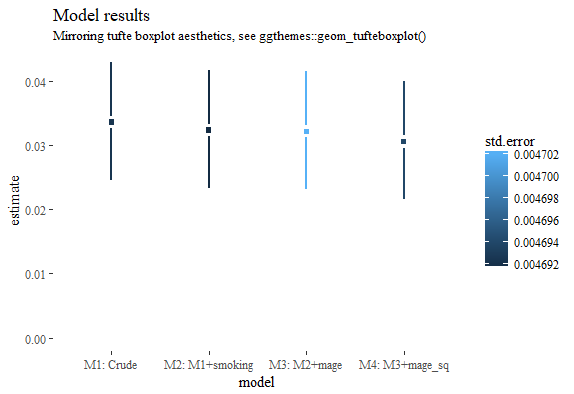 BUT HOW?!
Models
Combine
Base
Dplyr
Dplyr + purr
Even more advanced purrr!
 First: ggplot df looks like…?